Tuakana-teina
 e-Belonging
A model of learning and support







Caroline Rawlings
Te Kura Wānanga - Māori Office
Te Kuratini Tuwhera - Open Polytechnic
2012
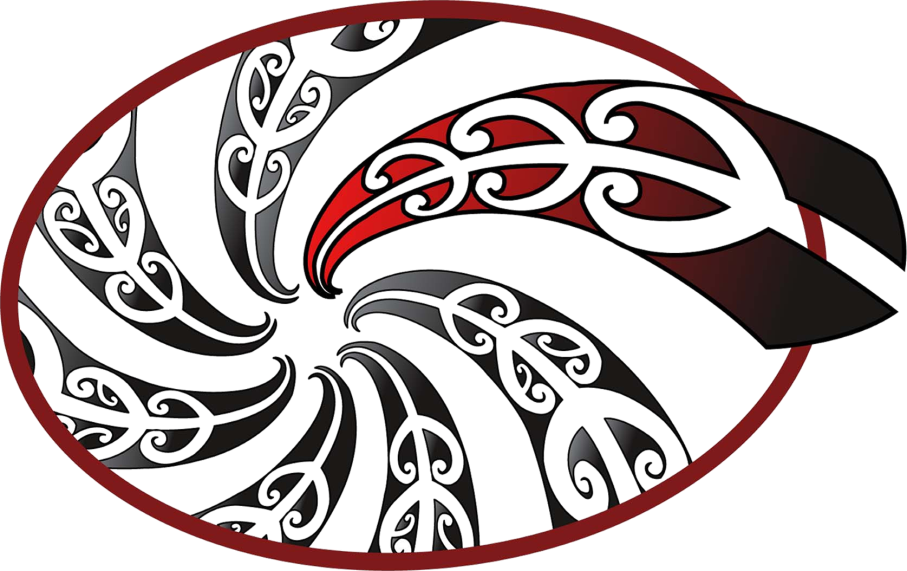 What is tuākana-tēina e-Belonging?
 Online mentoring space
	  Establishing relationships
	  Support learning and cultural needs
	  An opportunity to be Maori
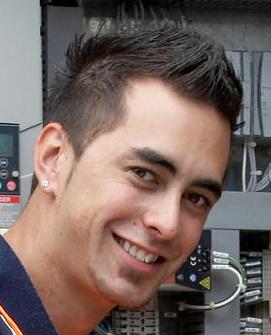 Values underpinning programme
 Whakapapa - our identity
	 Whanaungatanga - a sense of belonging
 Whānau - working collaboratively
	 Whangai - learning to adapt
 Manaakitanga - to look after each other
	 Tūrangawaewae - a place of belonging
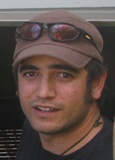 Theoretical framework
 Māori pedagogy
	 Māori-centred approach
 Critical theory
	 Student support
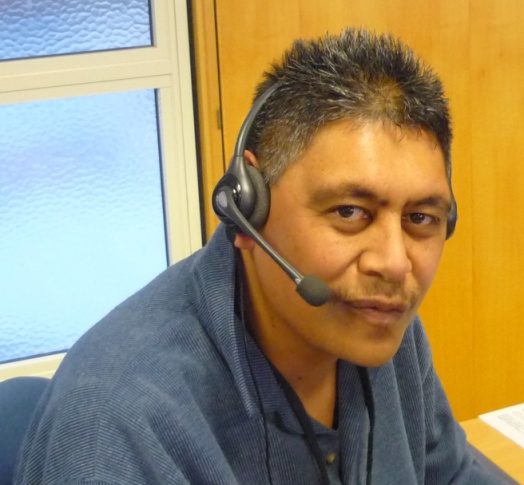 Kaupapa linked to ...
 Māori Strategy Plan
 OP Strategy Plan
	 OP Investment Plan
	 TEC Tertiary Education Strategy
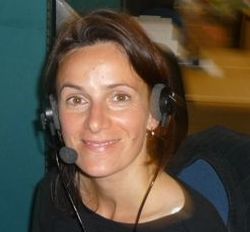  Teaching and Learning Ako Strategy
Training tools and principles
 Whakapapa - relationship building
	 Tautoko - support
 Āhuatanga - essential qualities
	 Whakatūnga - strengthening the role
 Manaakitanga - responsibility
	 Whanaungatanga - sense of belonging
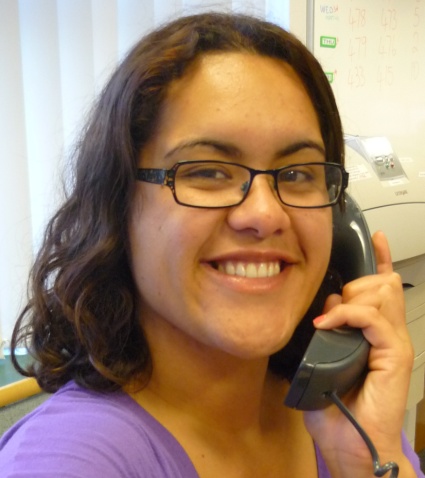 Designing an online mentoring space
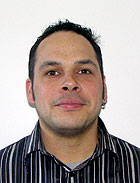 Karaitiana Wilson
Ngāti Tuhoe
 Flexible Learning Advisor
 Designer 
	 Moodle platform
 Māori space known as iWhare
Developing a sense of belonging

Tools for training student to student mentoring
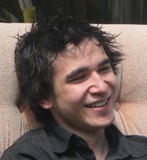 “I can’t wait to see where this journey takes me.  I decided to participate in this project to help support and guide other students through their learning journey.”
Tuakana voice…


	“